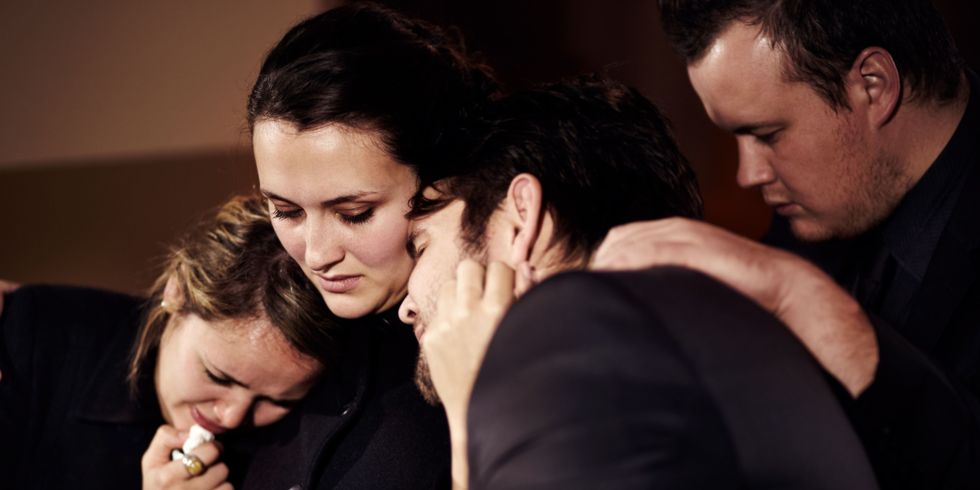 FAMILIARES DEL SUICIDA
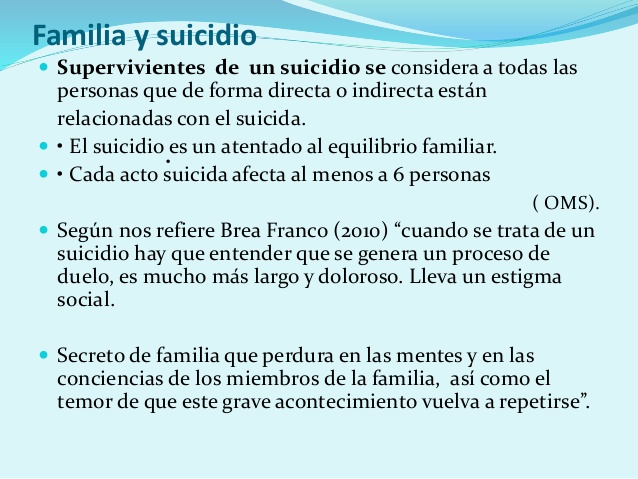 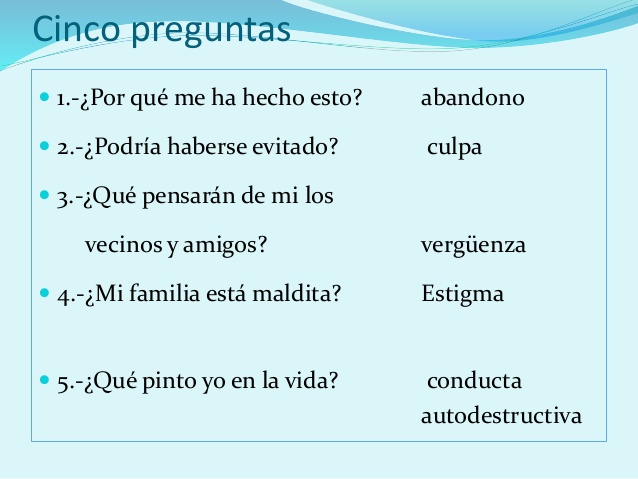 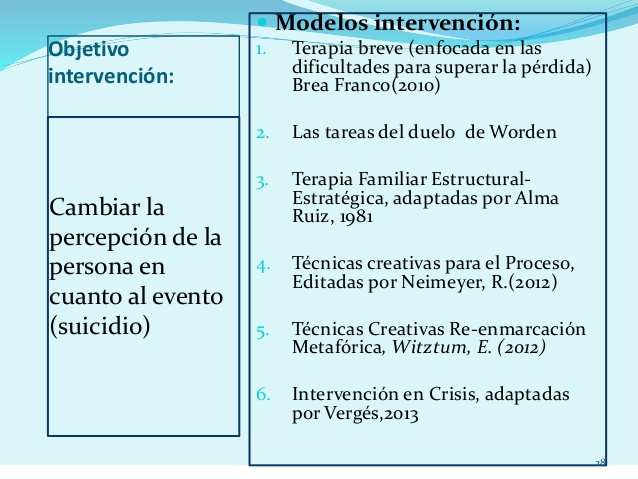